Task 1(easy):  Try to remove the white background from these images.
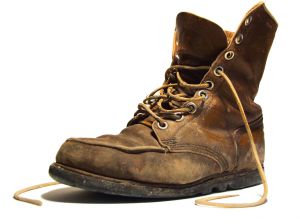 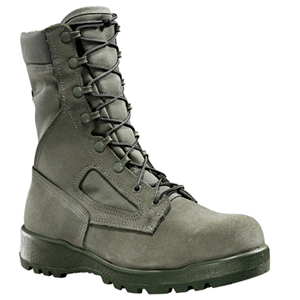 1
Task 2(easy):  Using the Format Painter tool duplicate the style of Image 1 onto the other images.
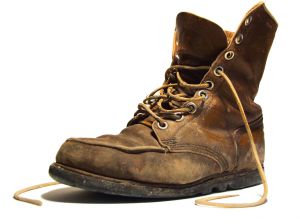 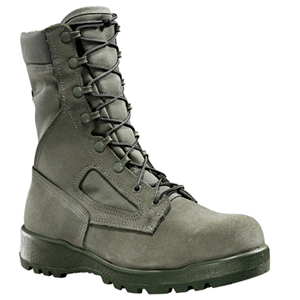 Image 1
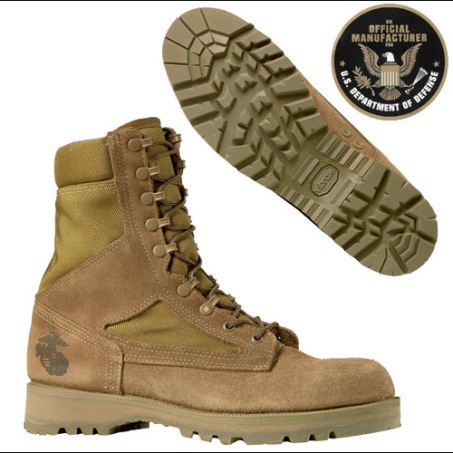 2
Task 3(intermediate):  Try  move Image 1 to the blue circle using animation.
Image 1
3
Task 4(easy):  Try to draw on the images with the Pen tool. Circle the 5 differences.
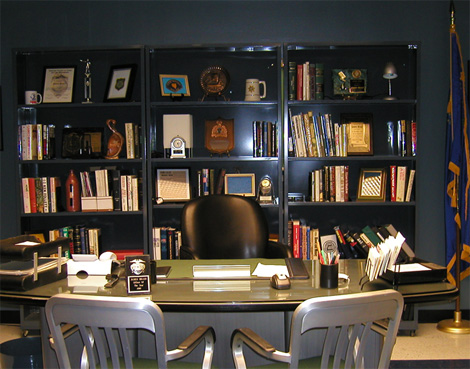 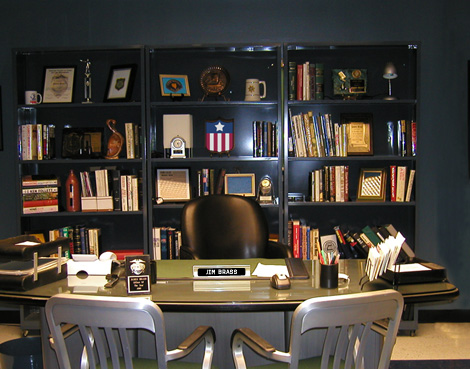 4
[Speaker Notes: You can right click the mouse to see the pen features.]
Task 5(intermediate):  Try to create animated triggers with the 2 images below.
Three Dimensional
Two Dimensional
Task 6(intermediate):  Change the bulleted list into a graphic organizer using SmartArt.
The following information may be obtained from footwear impressions:
Identification of Footwear 
Elimination of Footwear  
Participation of suspect in crime
Location of Impressions
[Speaker Notes: P 362]
Task 7(advanced):  Insert any video from YouTube
7
Task 8(advanced):  (1) Copy and paste the video from slide 7 into this slide. (2)Trim the video to 30 seconds, (2) Change the first frame that is viewed using a Poster Frame.
8
Task 9 (intermediate):  Try to create a made up timeline about Footprints.  Add images and animations.
This is an example text
Go ahead an replace it with your own text. This is an example text.
This is an example text
Go ahead an replace it with your own text. This is an example text.
This is an example text
Go ahead an replace it with your own text. This is an example text.
Year
Year
Year
Year
Year
Year
This is an example text
Go ahead an replace it with your own text. This is an example text.
This is an example text
Go ahead an replace it with your own text. This is an example text.
This is an example text
Go ahead an replace it with your own text. This is an example text.
Timeline
Task 10 (highly advanced) Make these two video clips play automatically when running the slide.  Start them at different points.
Watch this video for tips.
10
Task 11(highly advanced):  Link this image to a Google Earth file showing the location of your school.
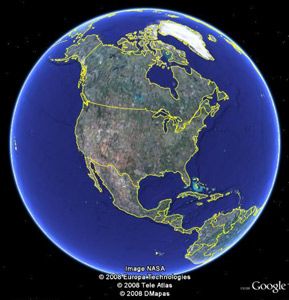 11